Модель кабинета в начальной школе
Разработали:
Светлакова Софья Александровна
Гонцова Екатерина Сергеевна,
Учебная зона
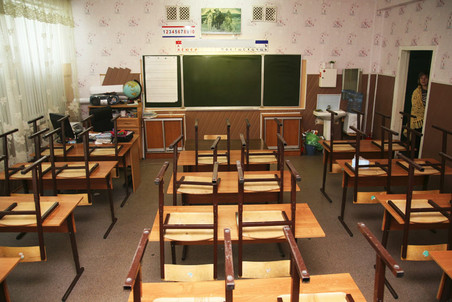 Зеленая магнитная 3-х секционная доска
Комплекты (пары) парт и стульев бежевого цвета с крючками для сумок и подставок для ног
Мобильное рабочее место (компьютерный стол с ноутбуком)
Интерактивная доска
Плазменный телевизор
Принтер и сканер
Глобус
Шкафы с учебно-методическим обеспечением, необходимым материалом и оборудованием , размещенные в задней части кабинета
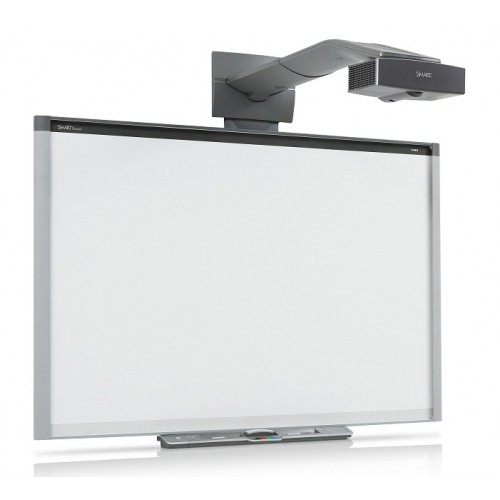 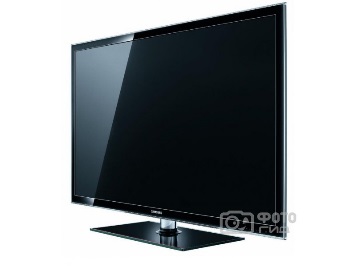 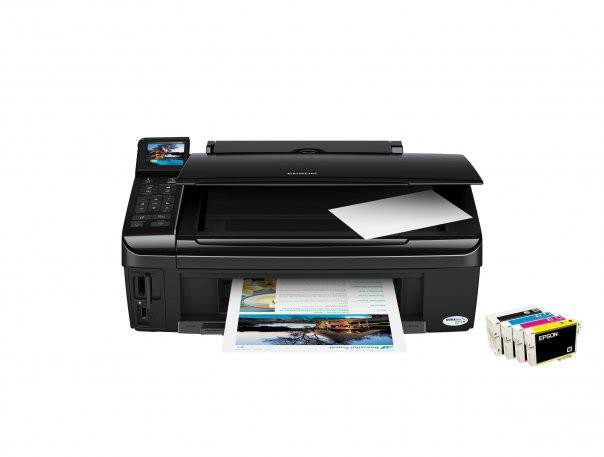 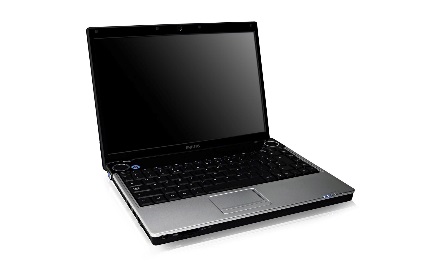 Спортивно-оздоровительная зона
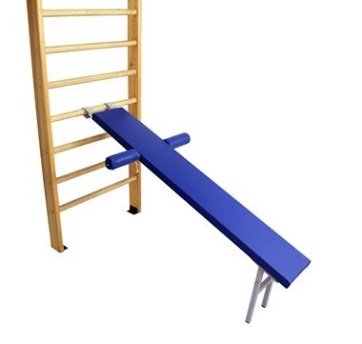 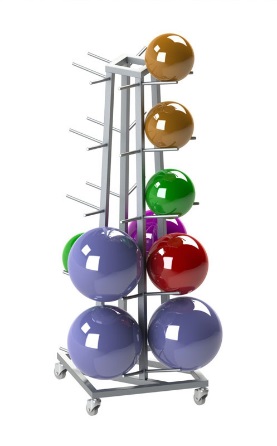 Гимнастическая стенка с синей гимнастической доской
Массажные коврики и мячи разной величины с подставкой
(или корзиной для них)
Гантели пластмассовые и кегли
Мини настольный теннис 
Футбольный и баскетбольный мячи
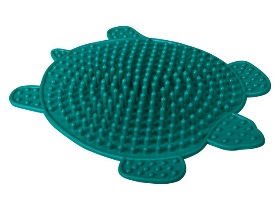 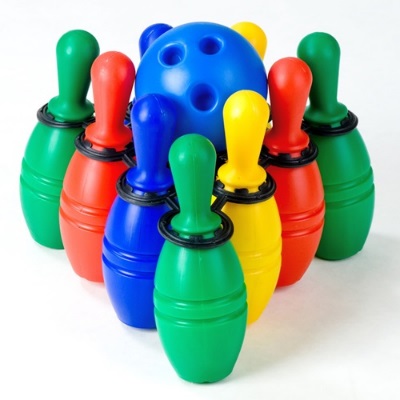 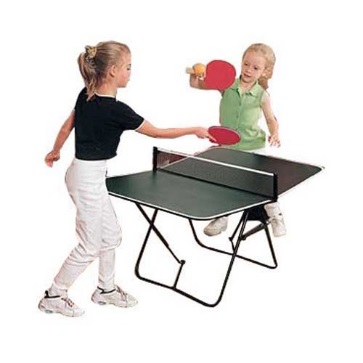 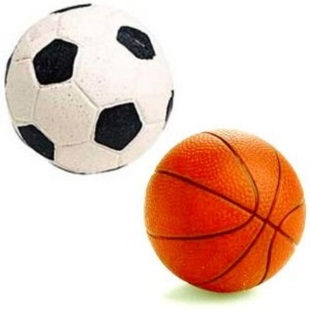 Игровой центр
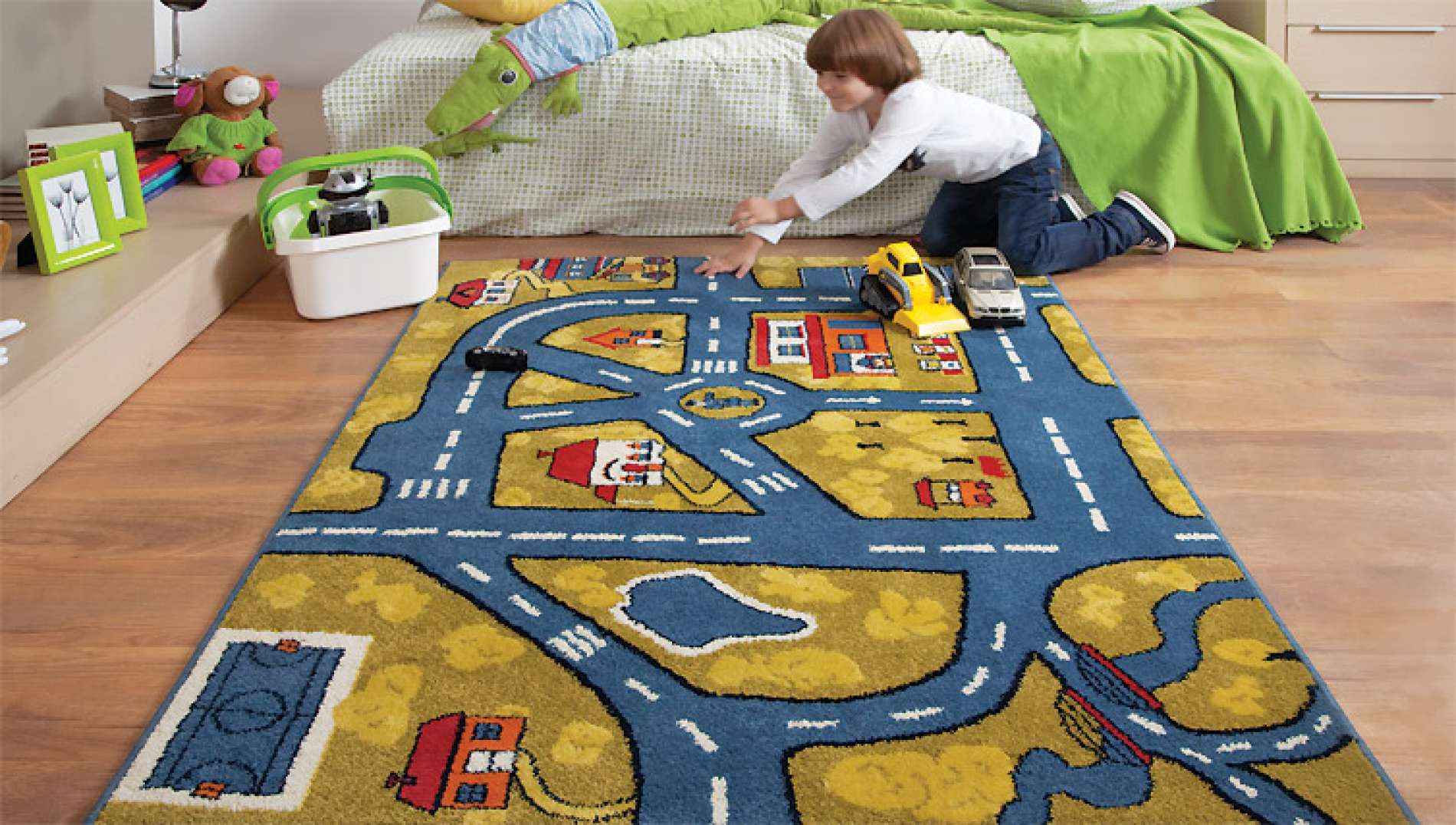 Ковер 
Игрушки: 
Конструктор;
Шашки;
Лото;
Шахматы;
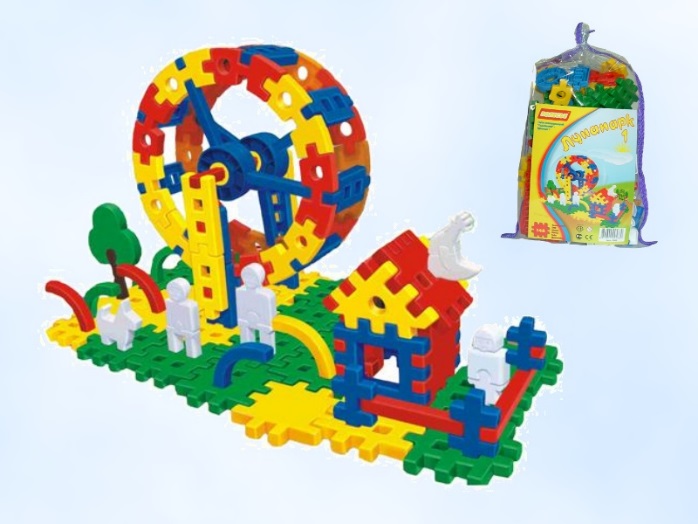 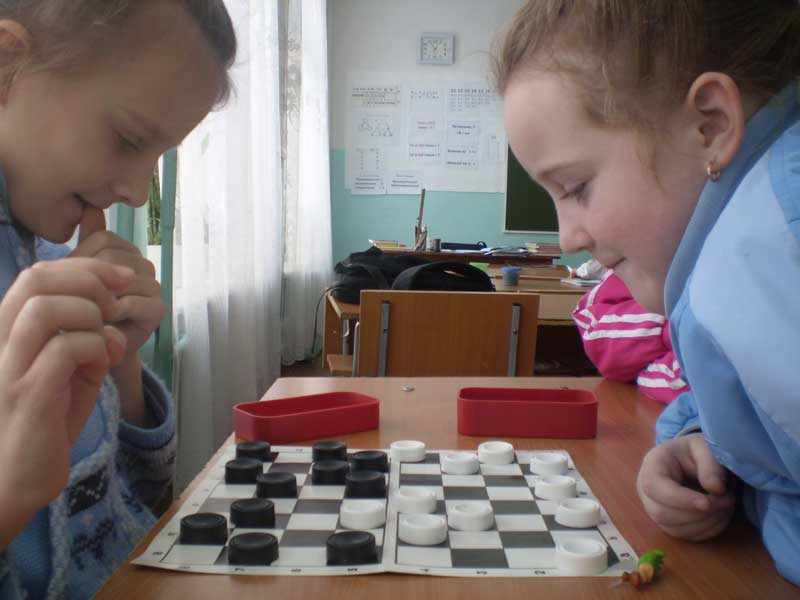 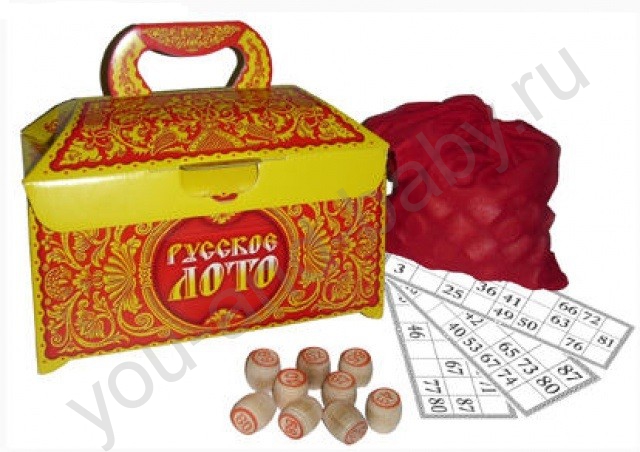 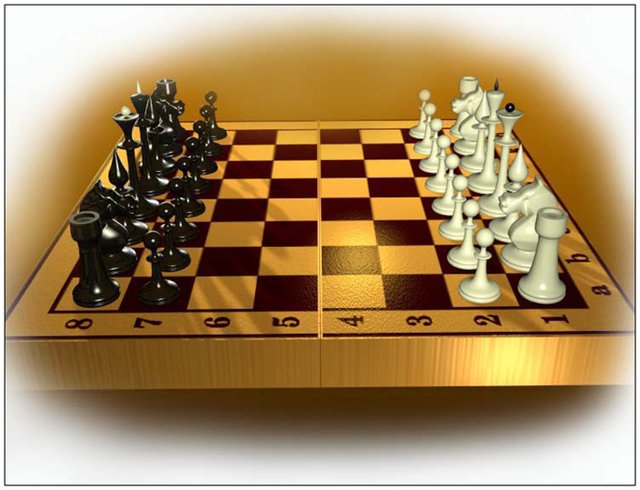 Коррекционная или социальная зона
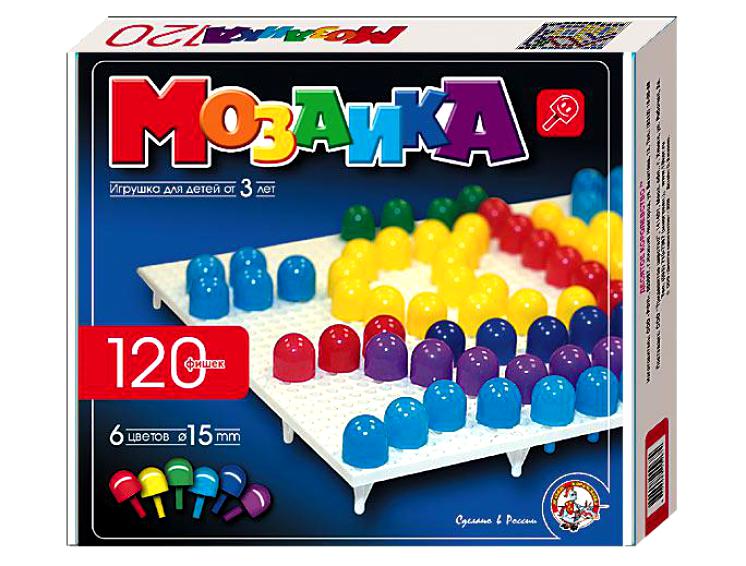 Мозайка
Пазлы
Шнуровка
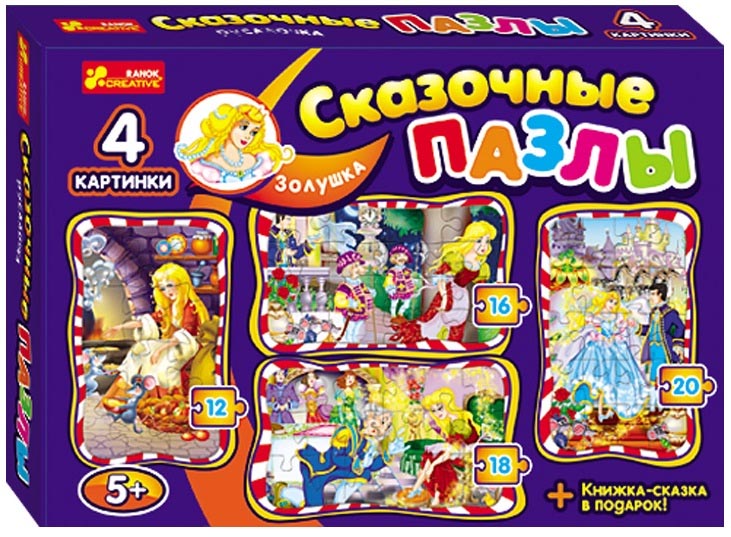 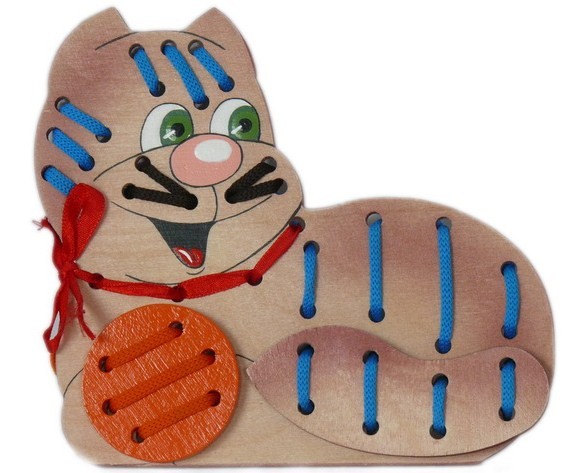 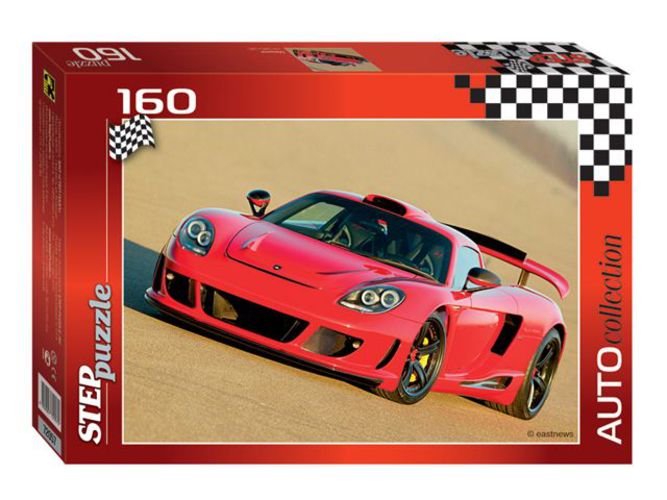 Зона отдыха
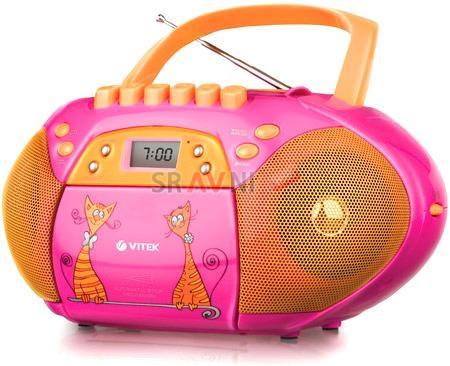 Магнитофон
DVD – проигрыватель
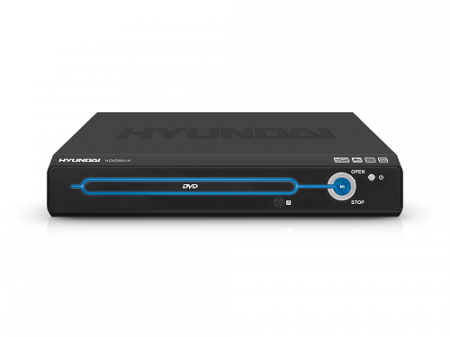 Очумелые ручки
Выставка поделок и рисунков на специальных полках
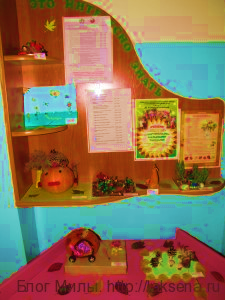 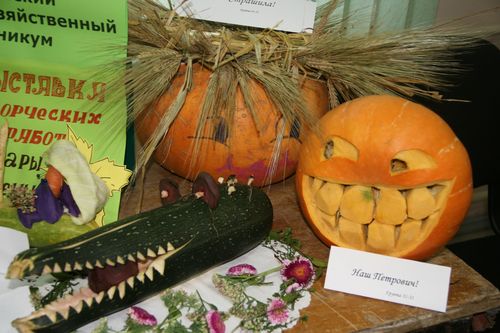 Зона «Мир природы»
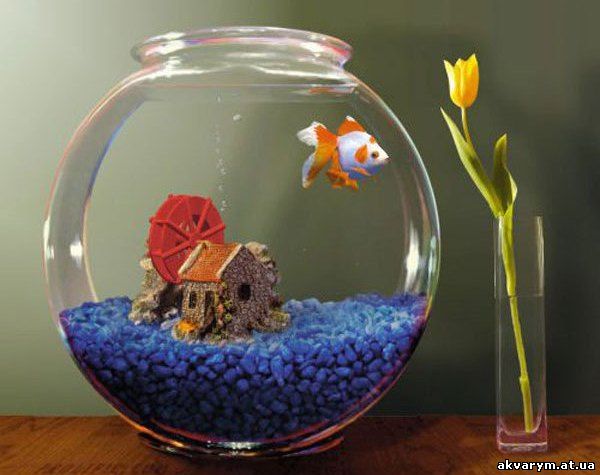 Аквариум с золотой рыбкой
Бытовая зона
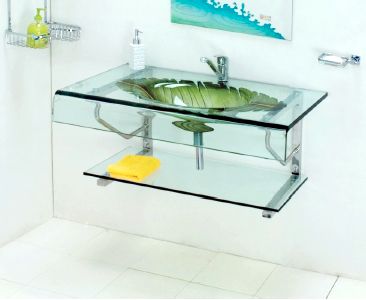 Умывальник с одноразовыми полотенцами и жидким мылом
Кулер с одноразовыми стаканчиками
Туалетная бумага, находящаяся в ящике
Губки для протирания доски
 Мел
Салфетки для рук 
И другое
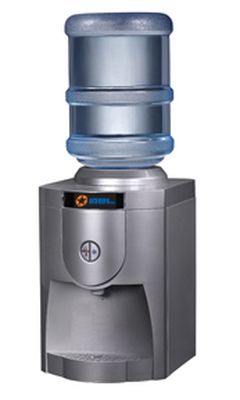 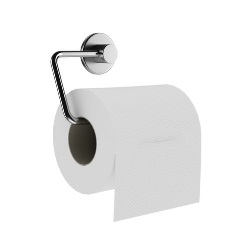 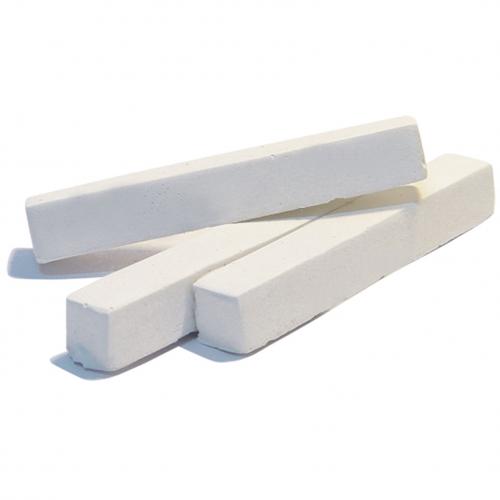 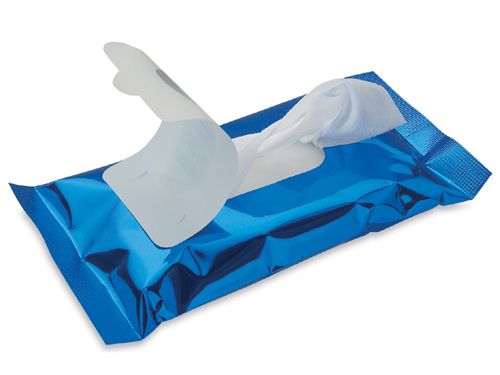 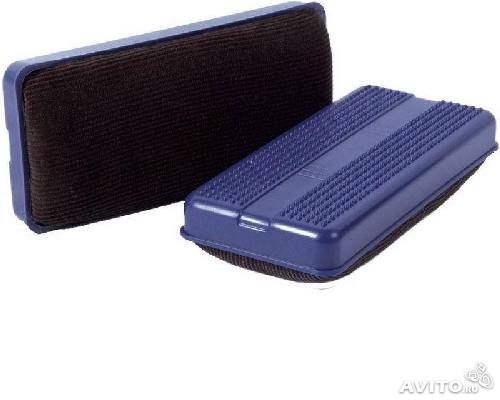